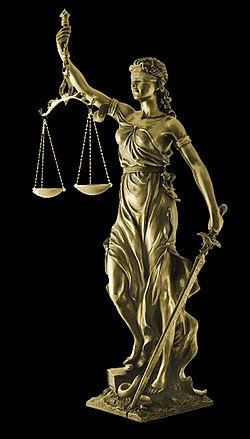 Základy práva pro MŠ1. seminář
JUDr. Radovan Malachta
Podzimní semestr 2022
1
JUDr. Radovan Malachta
Organizační pokyny
2
JUDr. Radovan Malachta
Obecné informace
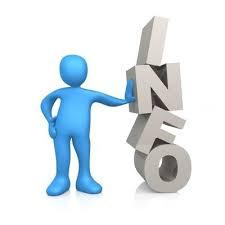 organizace seminářů
interaktivní osnova
studijní literatura
kdy a jak mne kontaktovat
prezenčně: čtvrtek 10:00 až 11:00 v kanceláři
distančně: MS Teams kdykoliv po domluvě
email: malachta@mail.muni.cz
3
JUDr. Radovan Malachta
Podmínky kolokvia: Základy práva pro MŠ
účast a aktivní účast
8 z 11 účastí musí být vyhodnoceno jako aktivní
absence 1 neomluvená, další musí být omluveny v IS
vypracování prezentace
10 minut cca 
přednesení na hodině
ústní kolokvium
zodpovězení dvou otázek ze seznamu
1 otázka na právo obecně, 1 otázka na právo MŠ
hodnocení prospěl (P) – neprospěl (N)
3 kredity
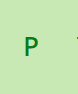 4
JUDr. Radovan Malachta
Tři „hesla“ na úvod
5
JUDr. Radovan Malachta
Právo je docela bordel
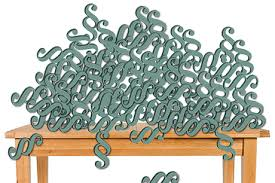 6
JUDr. Radovan Malachta
To, co se dnes učíme, nemusí zítra platit
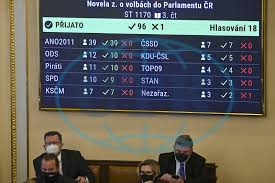 7
JUDr. Radovan Malachta
Barbara a Alexandr fakt ne
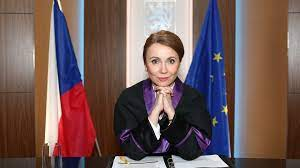 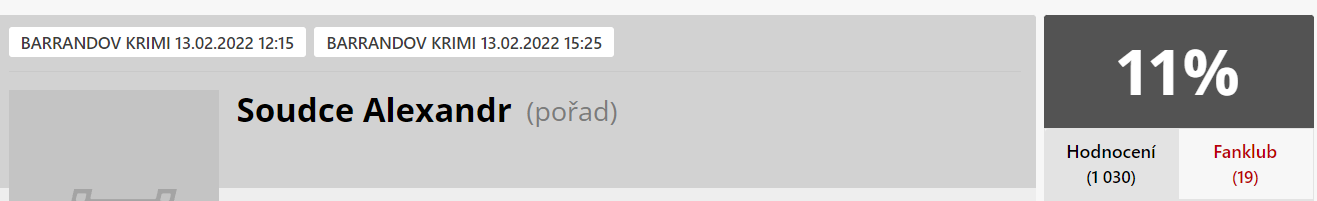 8
JUDr. Radovan Malachta
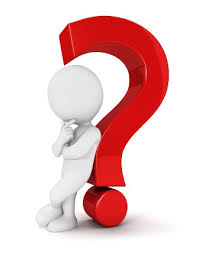 Jaký je Váš vztah k právu?
9
JUDr. Radovan Malachta
Právo kolem nás
10
JUDr. Radovan Malachta
Chammurapiho zákoník
11
JUDr. Radovan Malachta
Popravčí zeď
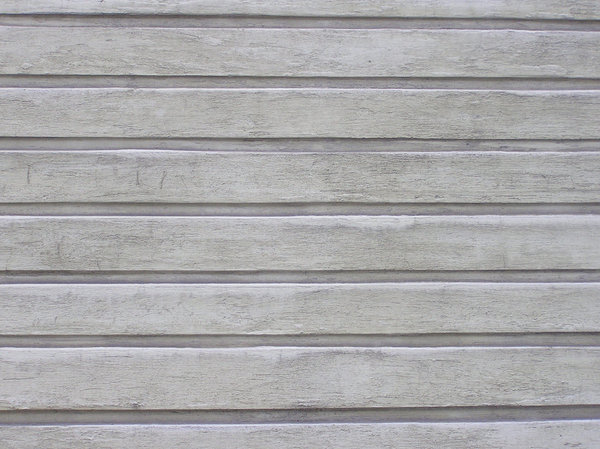 12
JUDr. Radovan Malachta
Paris Hilton
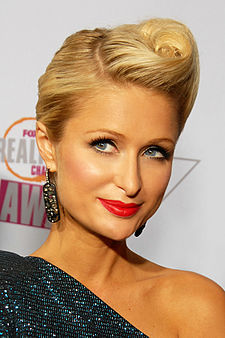 13
JUDr. Radovan Malachta
Výhybky
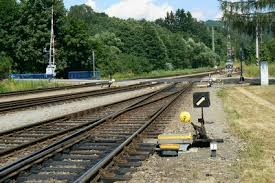 14
JUDr. Radovan Malachta
Teror
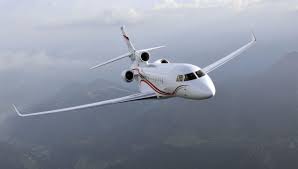 15
JUDr. Radovan Malachta
Spravedlnost
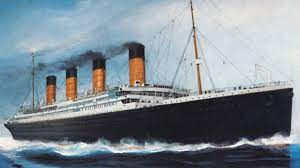 16
JUDr. Radovan Malachta
Právo ?
17
JUDr. Radovan Malachta
Každý stát má svoje právo:příklad manželství
18
JUDr. Radovan Malachta
Úvod k právu. Mít právo, mít nárok, mít povinnost.Základní dělení práva.
19
JUDr. Radovan Malachta
Co to je právo
ve společnosti – společenské vztahy – potřeba regulovat
co je dovolené, zakázané či přikázané
vznikají pravidla chování – právní normy – obecně závazné 
stanovuje a vynucuje stát (vs. morální či náboženská pravidla)
soubor pravidel chování, která regulují společenské vztahy, přičemž nerespektování pravidel lze vynutit prostřednictvím státní moci
20
JUDr. Radovan Malachta
Co to je morálka
také se jedná o pravidla chování – morální normy – nejsou závazná (právně)
mos/mores – požadovaný způsob jednání v určité společnosti 
nestanovuje a nevynucuje je stát
základní rozdíl je: kdo stanovuje právní/morální normy (vznik)
			   v sankci v případě nedodržení norem
obojí ale představuje normativní systém
21
JUDr. Radovan Malachta
Vztah práva a morálky: tři přístupy
model jednoty práva a morálky
obsahová shoda 
„právo je minimum morálky“ – právo je jen součást morálky – například G. Jellinek
model oddělení práva a morálky
nejvýznamnější Hans Kelsen – tzv. ryzí nauka právní – rovnice: právo = právo 
každou právní normu lze odvodit z jiné normy, platnost právní normy není potvrzována morálkou
kritika: H.L.A. Hart, R. Dworkin, G. Radbruch
model komplementarity práva a morálky
vzájemné působení, kooperace, ale jsou to svébytné systémy
J. Habermas (stále žijící filosof)
současná doba
odmoralizování
22
JUDr. Radovan Malachta
Pozitivní a přirozené právo
pozitivní právo
právo platné (dané státem, příp. mezinárodním společenstvím)
tvoří je právní normy, objektivní právo – vynucováno státem
model oddělení práva a morálky
přirozené právo
dané mimo vůli státu, právní principy a ideje, nezadatelná subjektivní práva
člověk má vrozená práva / Bůh stanovuje věčná práva / přirozenost věcí, resp. přirozenost člověka
23
JUDr. Radovan Malachta
Co to je spravedlnost
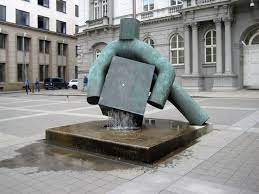 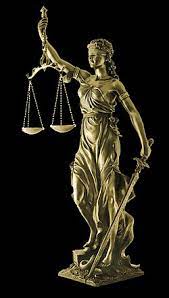 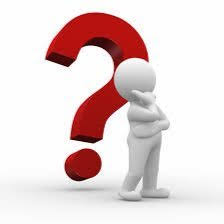 spravedlnost: právní, morální, …
viz příklady na prvním semináři
24
JUDr. Radovan Malachta
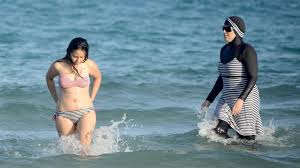 Právní kultury
25
JUDr. Radovan Malachta
Právní kultury
nejen právo, zahrnut je společenský, kulturní, náboženský, politický, historický, ekonomický, územní vývoj (ne všechny kultury ovlivňuje vše) 
způsob tvorby, výkladu a aplikace práva 
zahrnuje větší počet právních řádů
ČR: kontinentální právní kultura
26
JUDr. Radovan Malachta
Typy právní kultury
27
JUDr. Radovan Malachta
Kontinentální právní kultura
znaky a charakteristiku pochopíte během semestru 
teritorium („evropský kontinent“)?, náboženství (křesťanství)
hlavní formální pramen: právní předpis (zákon) 
zákony tvoří zákonodárné orgány, nikoliv soudci (ti je aplikují)
dělení na soukromé vs. veřejné právo (vliv římského práva)
provázanost jednotlivých právních řádů – právo EU
28
JUDr. Radovan Malachta
Angloamerická právní kultura
tzv. common law
hlavní pramen: soudní precedens
příp. právní obyčej (ústavní právo), právní literatura
samozřejmě existují i právní předpisy (psané právo)
pravidla tvoří (nalézají) především soudy 
není dělení na soukromé a veřejné právo 
rozdíly (Anglie vs. USA vs. Kanada vs. Austrálie vs. jiné)
rule of law
29
JUDr. Radovan Malachta
Islámská právní kultura
především vliv náboženství
šária – islámské náboženské právo (sunnité a šíité) 
normy konkrétního státu (právo islámských zemí) vs. náboženské normy (šária)
Korán, sunna (příp. idžma, kijás)
30
JUDr. Radovan Malachta
Objektivní a subjektivní právo
31
JUDr. Radovan Malachta
Objektivní právo
= soubor (systém) právních norem, která jsou obecně závaznými pravidly chování, stanovených či uznaných státem a státem vynucených
Příklady:
pedagogický pracovník je povinen chránit bezpečí a zdraví dítěte, žáka a studenta (školský zákon)
kupující má zaplatit kupní cenu, když si něco koupí (občanský zákoník)
chodec nesmí vstupovat na vozovku „na červenou“ (zákon o provozu na pozemních komunikacích)
o ústních podáních a jednáních při správě daní sepíše správce daně protokol (daňový řád)
 …..
32
JUDr. Radovan Malachta
Subjektivní právo
možnost chování právních subjektů 
plyne z objektivního práva (je zaručeno státní mocí)
mít oprávnění, mít na něco nárok
možnosti chování právního subjektu může odpovídat povinnost jiného subjektu (právo na zaplacení ceny – povinnost zaplatit)
Příklady:
žáci a studenti mají právo na informace o průběhu a výsledcích svého vzdělávání
prodávající má nárok na zaplacení kupní ceny
chodec má oprávnění vstoupit na vozovku „na zelenou“
33
JUDr. Radovan Malachta
Čeština v tomto není dokonalá…
law (objektivní právo)
right (subjektivní právo)
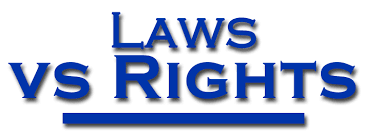 34
JUDr. Radovan Malachta
Mít právo (nárok, oprávnění) – mít povinnost
35
JUDr. Radovan Malachta
Příklad 1 ze zadání na seminář
„Zápis k předškolnímu vzdělávání od následujícího školního roku se koná v období od 2. května do 16. května.“ (§ 34 odst. 2 školského zákona)
„Dítě může být přijato k předškolnímu vzdělávání i v průběhu školního roku.“ (§ 34 odst. 7 školského zákona)
„Zázemí lesní mateřské školy nesmí být stavbou.“ (§ 34 odst. 9 školského zákona)
„Zákonný zástupce dítěte je povinen přihlásit dítě k zápisu k předškolnímu vzdělávání v kalendářním roce, ve kterém začíná povinnost předškolního vzdělávání dítěte.“ (§ 34a odst. 2 školského zákona)
„Ředitel mateřské školy je oprávněn požadovat doložení důvodů nepřítomnosti dítěte; zákonný zástupce je povinen doložit důvody nepřítomnosti dítěte nejpozději do 3 dnů ode dne výzvy.“ (§ 34a odst. 4 školského zákona)
36
JUDr. Radovan Malachta
„Stravovací služby nad rámec § 4 (dále jen "jiné stravovací služby") poskytované strávníkům musí odpovídat zásadám zdravé výživy a prodávaný sortiment nesmí obsahovat alkoholické nápoje a tabákové výrobky.“ (§ 3 odst. 6 vyhlášky o školním stravování) 
„Pedagogičtí pracovníci mají po dobu výkonu své pedagogické činnosti povinnost dalšího vzdělávání, kterým si obnovují, udržují a doplňují kvalifikaci.“ (§ 24 zákona o pedagogických pracovnících)
„Ve školách a školských zařízeních není povolena činnost politických stran a politických hnutí ani jejich propagace.“ (§ 32 školského zákona)
„Pedagogický pracovník je povinen být na pracovišti zaměstnavatele v době stanovené rozvrhem jeho přímé pedagogické činnosti, v době stanovené rozvrhem jeho dohledu nad dětmi a žáky, ….“ (§ 22a zákona o pedagogických pracovnících)
„Mateřská škola může organizovat zotavovací pobyty dětí ve zdravotně příznivém prostředí bez přerušení vzdělávání, školní výlety a další akce související s výchovně vzdělávací činností školy.“ (§1a odst. 3 vyhlášky o předškolním vzdělávání)
37
JUDr. Radovan Malachta
Právo hmotné a procesní
38
JUDr. Radovan Malachta
Hmotné právo
tvoří právní normy, které upravují (stanovují) práva a povinnosti právních subjektů (účastníků právních vztahů – osob, státních orgánů atd.) – „jak se chovat v právních vztazích“
například (s vědomím ALE….)
občanský zákoník
trestní zákoník
zákoník práce
zákon o obchodních korporací
39
JUDr. Radovan Malachta
Procesní právo
procesní postup, jak dosáhnout práv a povinností před soudy (správními orgány atd.) – postup orgánů veřejné moci k uplatnění a ochraně hmotných práv
procesní práva a povinnosti účastníků, celá řada otázek
například (s vědomím ALE….)
občanský soudní řád
trestní řád
správní řád
soudní řád správní
daňový řád
40
JUDr. Radovan Malachta
Vědomí ALE
hmotněprávní a procesněprávní předpis 
NEZNAMENÁ, že hmotné právo je upraveno výlučně v hmotněprávním předpisu
NEZNAMENÁ, že procesní právo je upraveno jen v procesněprávním předpisu
i v hmotněprávním předpisu můžeme nalézt normy procesní povahy a naopak
pro určení hmotné / procesní je předpis výraznou pomůckou, ale je potřeba zkoumat samotnou právní normu
41
JUDr. Radovan Malachta
Příklad 2 ze zadání na seminář
Učitel mateřské školy získává odbornou kvalifikaci: a) vysokoškolským vzděláním získaným studiem v akreditovaném studijním programu v oblasti pedagogických věd zaměřené na přípravu učitelů mateřské školy, ….“ (§ 6 odst. 1 zákona o pedagogických pracovnících)
„Dítě v mateřské škole má právo denně odebrat: a) oběd, jedno předcházející a jedno navazující doplňkové jídlo, je-li vzděláváno ve třídě s celodenním provozem,…“ (§ 4 odst. 1 vyhlášky o školním stravování)
„Účastníci mají právo vyjádřit se k návrhům na důkazy a ke všem důkazům, které byly provedeny.“ (§ 123 občanského soudního řádu)
„Kdo v době spáchání činu nedovršil patnáctý rok svého věku, není trestně odpovědný.“ (§ 15 trestního zákoníku)
„Řízení je zahájeno dnem, kdy návrh došel soudu.“ (§ 32 soudního řádu správního)
„Osoby zúčastněné na správě daní mají rovná procesní práva a povinnosti.“ (§ 6 daňového řádu)
„Fyzická osoba se dopustí přestupku tím, že jako zákonný zástupce (…) nepřihlásí dítě k povinnému předškolnímu vzdělávání podle § 34a odst. 2.“ (§ 182a odst. 1 školského zákona)
42
JUDr. Radovan Malachta
Děkuji za pozornostmalachta@mail.muni.cz
Obrázky staženy z google obrázků.
43
JUDr. Radovan Malachta